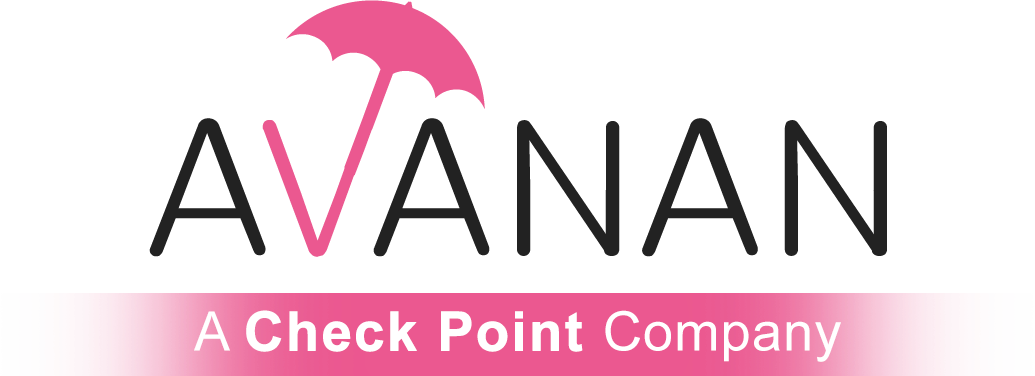 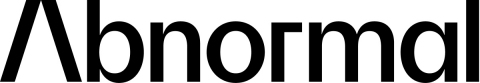 vs
[Speaker Notes: The proof our our effectiveness can be seen in our latest research where we analyzed over 300 million emails to determine the overall effectiveness.]
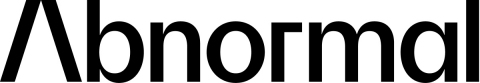 Core Differences
Abnormal Security was founded in 2018.  They tout an API-based solution with a simple 1-click installation procedure

Cloud-based mail environments like M365 and Google Workspace are their main thrust
Myopic focus on mail scanning, whose technology isn't truly inline nor preemptively focused.  Huge emphasis is paid to two forms of phishing attacks: supply-chain attacks and BEC.

Does not support beyond the mailbox, so other parts of O365 and Google Workspace (e.g., file-sharing, Teams, etc.) are not scanned for complete protection
[Speaker Notes: The proof our our effectiveness can be seen in our latest research where we analyzed over 300 million emails to determine the overall effectiveness.]
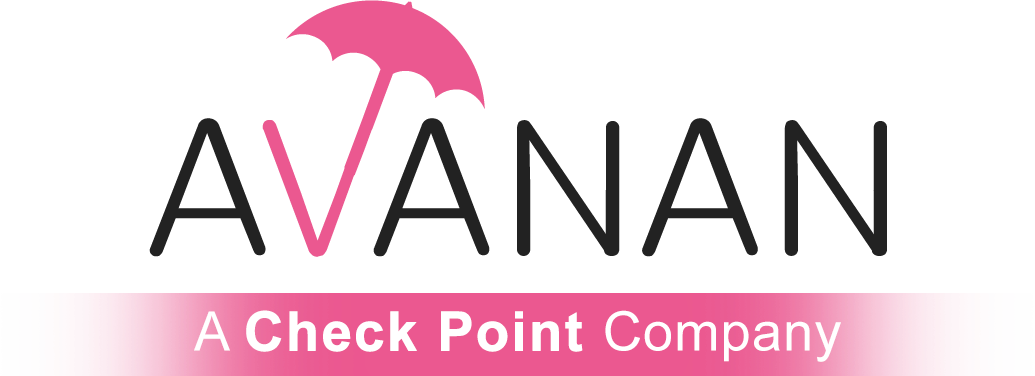 Core Differences
Avanan released a cloud-first architecture in 2015, securing O365 and G-Suite natively

Complete suite protection, support mail, file-sharing, Teams, and more

Native DLP support, which searches outbound mail for sensitive keywords and offers encryption capabilities
World's largest threat database makes AI the most comprehensive on the market
More than just supply-chain attacks and BEC: our 300 AI and ML models target all forms of contemporary attack
[Speaker Notes: The proof our our effectiveness can be seen in our latest research where we analyzed over 300 million emails to determine the overall effectiveness.]
Primary Comparisons
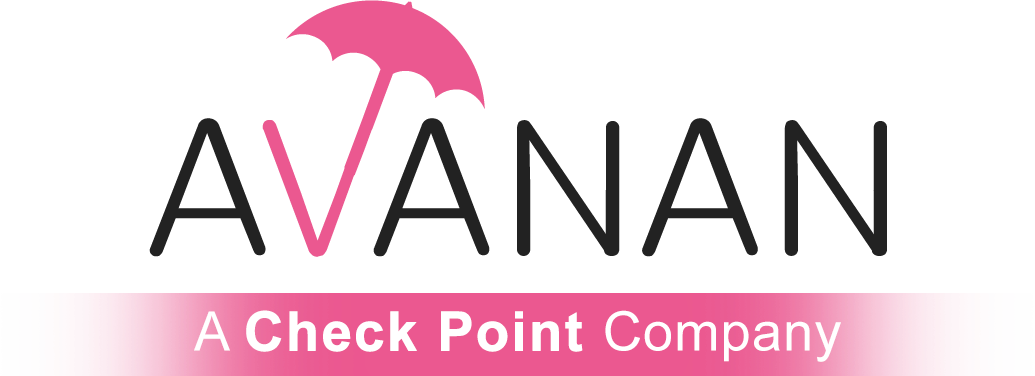 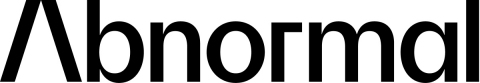 [Speaker Notes: The proof our our effectiveness can be seen in our latest research where we analyzed over 300 million emails to determine the overall effectiveness.]
Secondary Comparisons
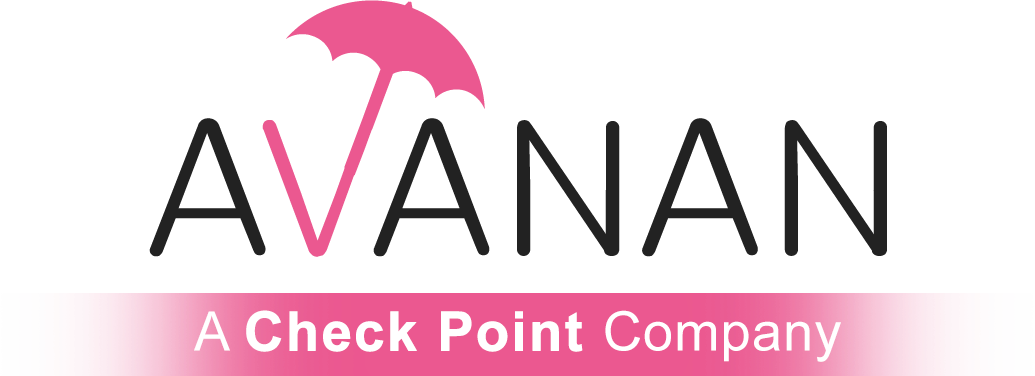 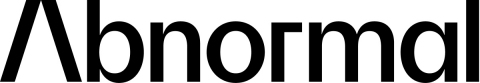 [Speaker Notes: The proof our our effectiveness can be seen in our latest research where we analyzed over 300 million emails to determine the overall effectiveness.]
Abnormal's Weaknesses
[Speaker Notes: The proof our our effectiveness can be seen in our latest research where we analyzed over 300 million emails to determine the overall effectiveness.]
Limited to Email Support
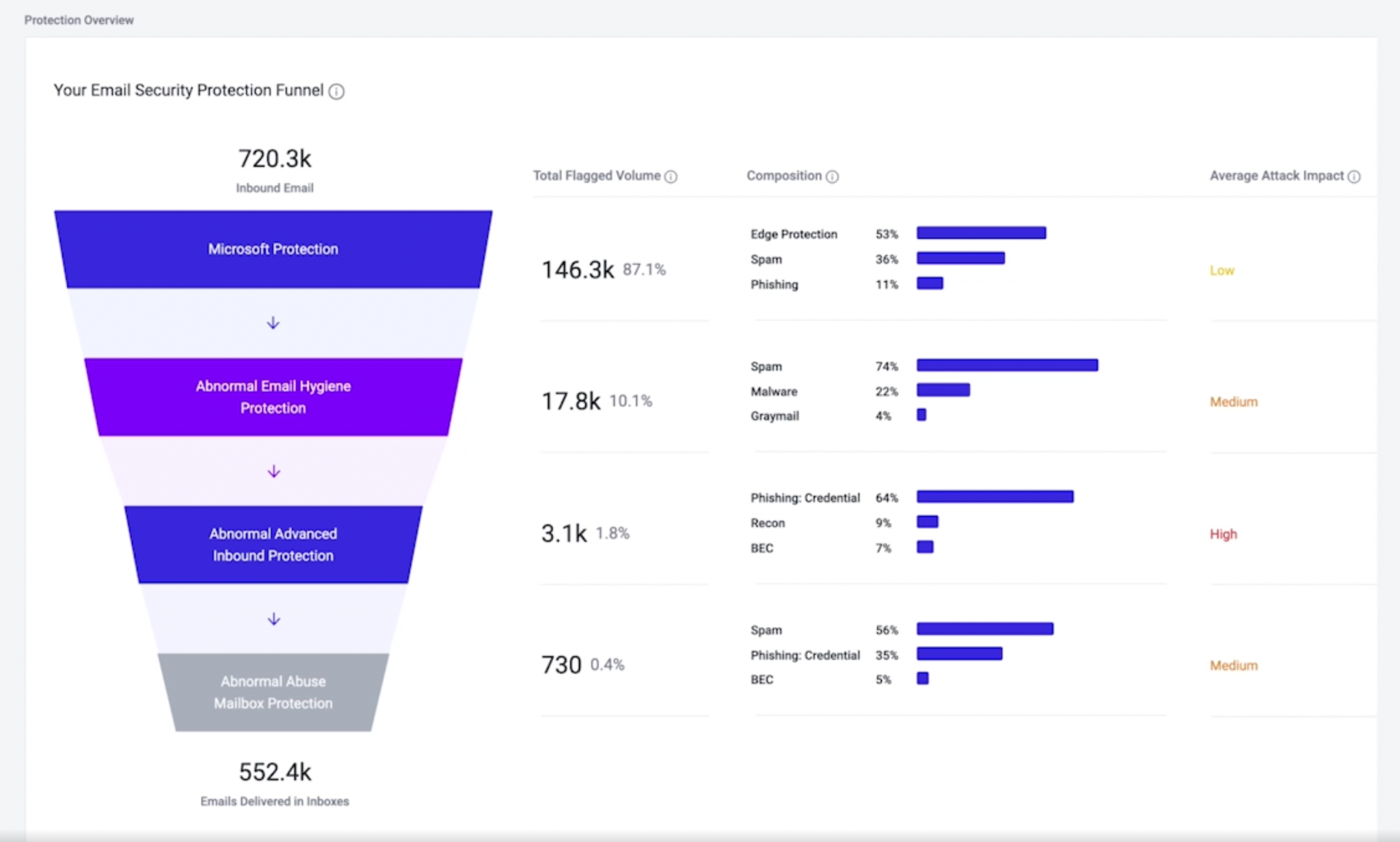 Abnormal's AI is focuses on email only.  What about file-sharing apps?  And if we purely focus on email protection, in and of itself, Abnormal's AI provides no advanced malware facilities nor sandboxing techniques.
[Speaker Notes: The proof our our effectiveness can be seen in our latest research where we analyzed over 300 million emails to determine the overall effectiveness.]
Weak-to-Little Malware Analysis
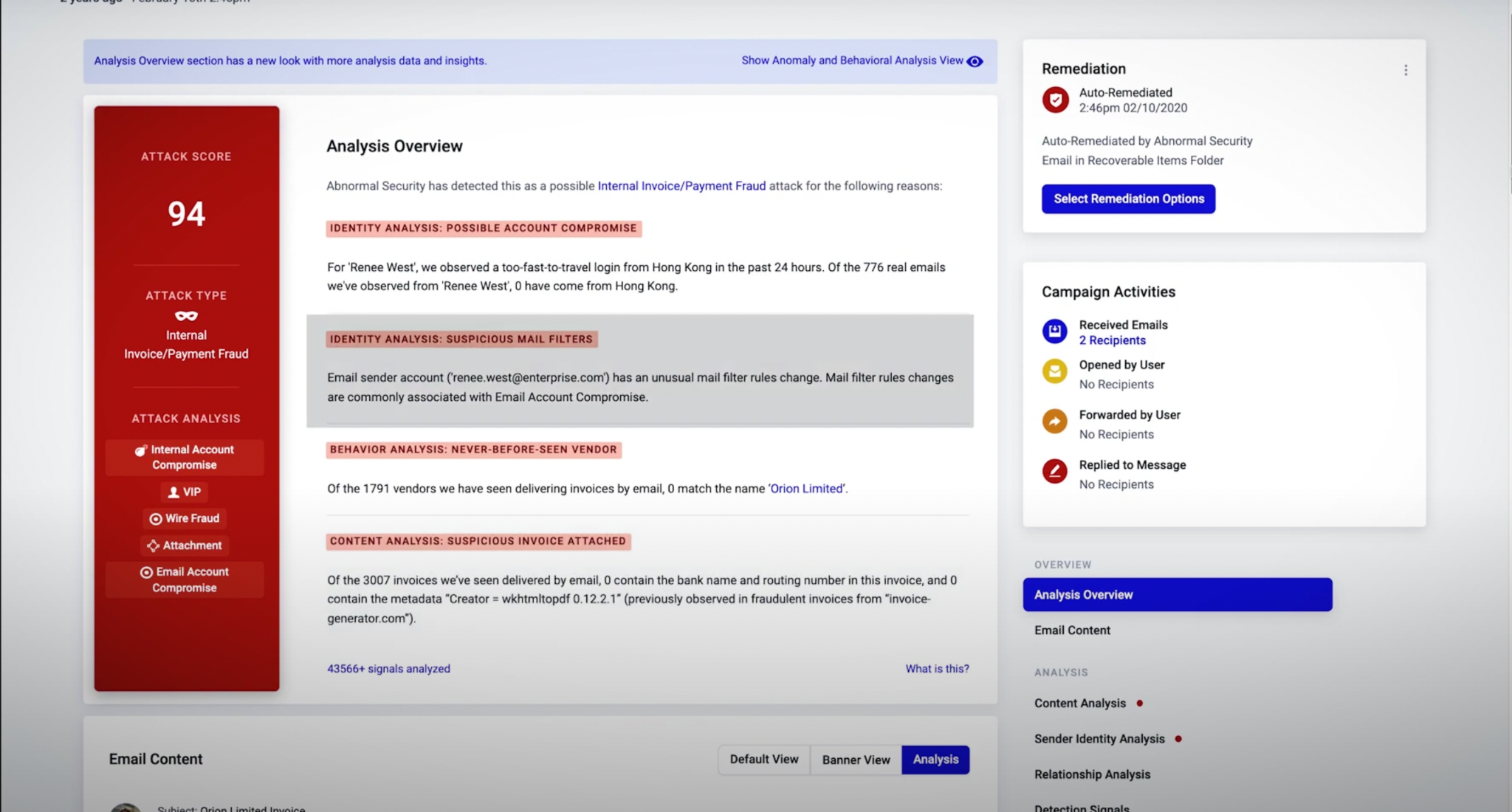 Although there's decent analysis as to what's phishy, there is no hinting of malware sandboxing.  It's important to have reportability of files that can cause untold damages to the org.  It seems malware is an afterthought here.
[Speaker Notes: The proof our our effectiveness can be seen in our latest research where we analyzed over 300 million emails to determine the overall effectiveness.]
Pricing & Feature Comparisons
[Speaker Notes: The proof our our effectiveness can be seen in our latest research where we analyzed over 300 million emails to determine the overall effectiveness.]
Pricing & Features
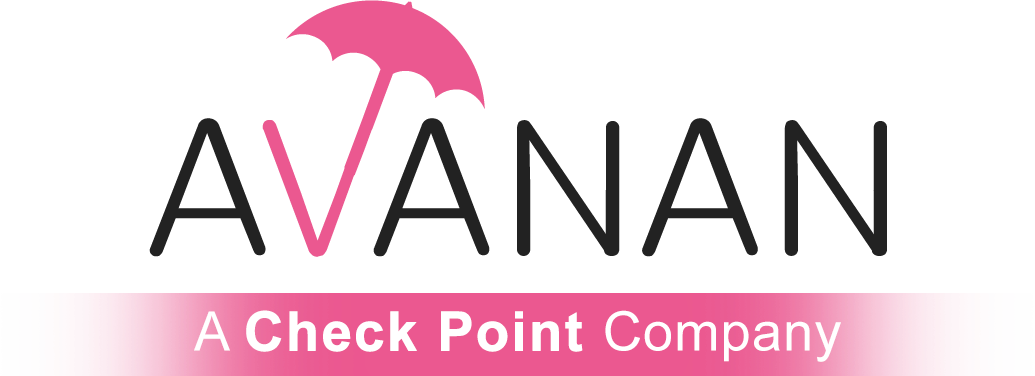 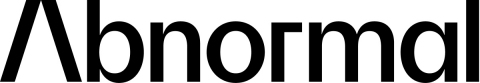 [Speaker Notes: The proof our our effectiveness can be seen in our latest research where we analyzed over 300 million emails to determine the overall effectiveness.]